Final Proposal Presentation
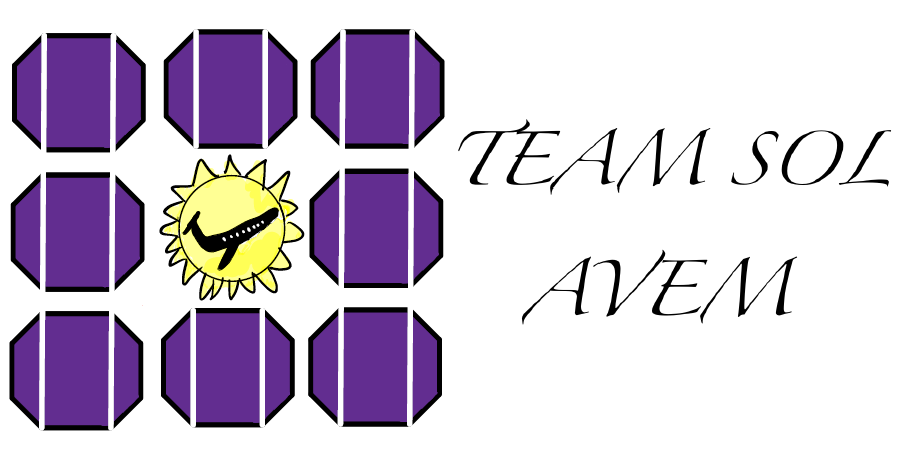 Presented By:
Mitchell Anderson
Joel Freedman
Gage King
Radley Rel
1
Our Team
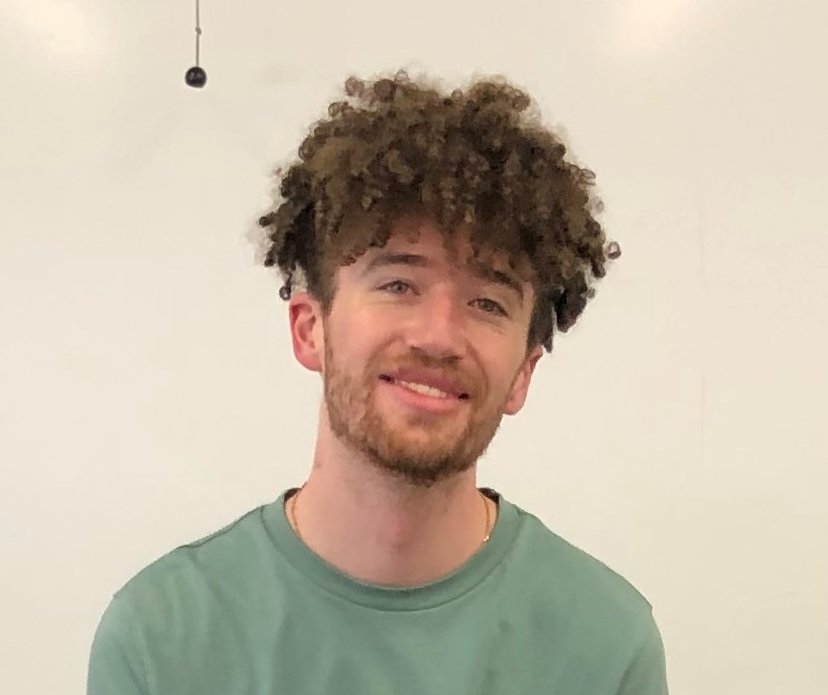 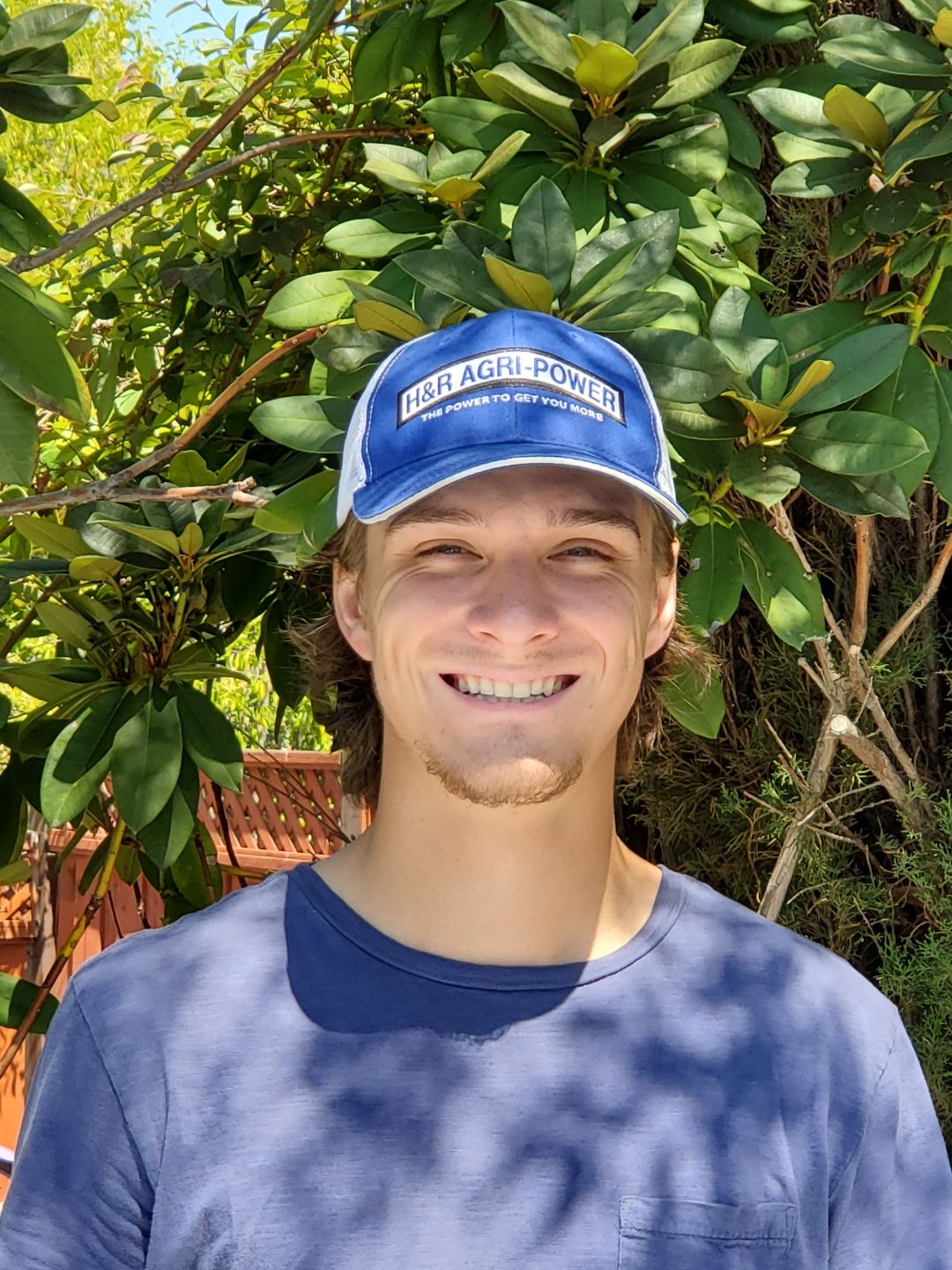 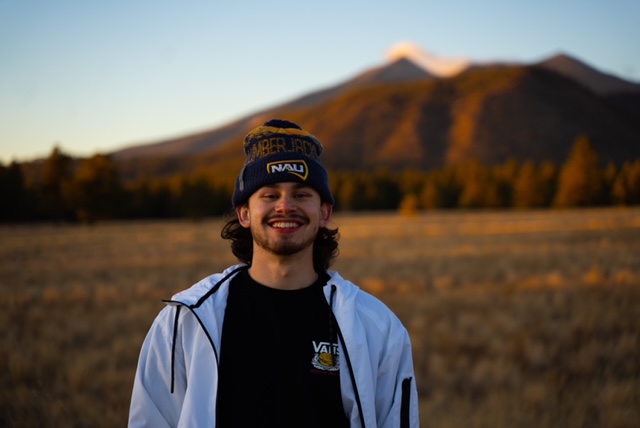 Mitchell Anderson: Project Manager and Airfoil/Aircraft Design
Joel Freedman: Logistics Manager/Test Engineer and Wing Selection/Flight Control Design
Gage King: CAD Engineer/Manufacturing and Engine/On-Board Component Selection Design
Radley Rel: Financial Manager and On-Board System/Solar Design
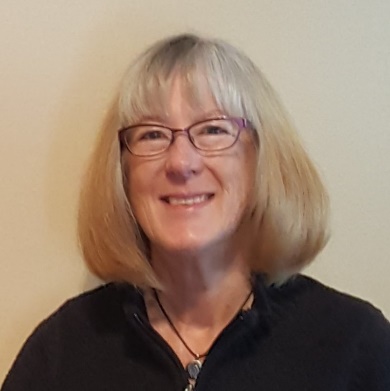 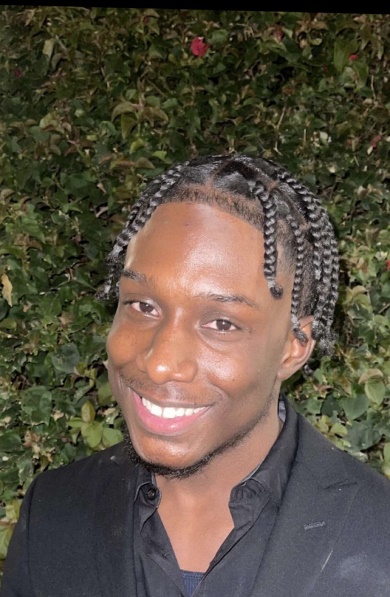 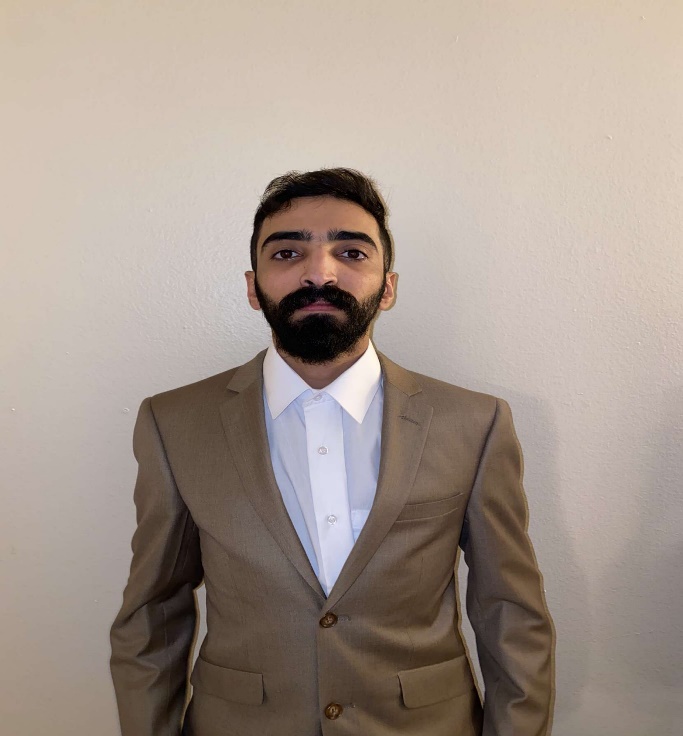 Gabriel Martin : Electrical Engineering Lead
Sultan Alhazawbar: Electrical Engineering Team
Kelly Gallagher: Industry Advisor
Team 2
Agenda
Gage 3
Project Description
Team Goal: The goal of this project is to design and manufacture a Solar Powered Unmanned Aerial Vehicle (UAV).
Team Purpose: Our team's focus is creating an aircraft that can fly off solar power and battery system with a designated payload. 
Importance: Offers a huge opportunity to not only design an aircraft and fly it successfully, but to power it with renewable solar energy.
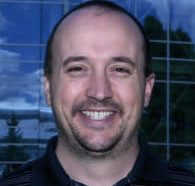 Client: David Willy
Gage 4
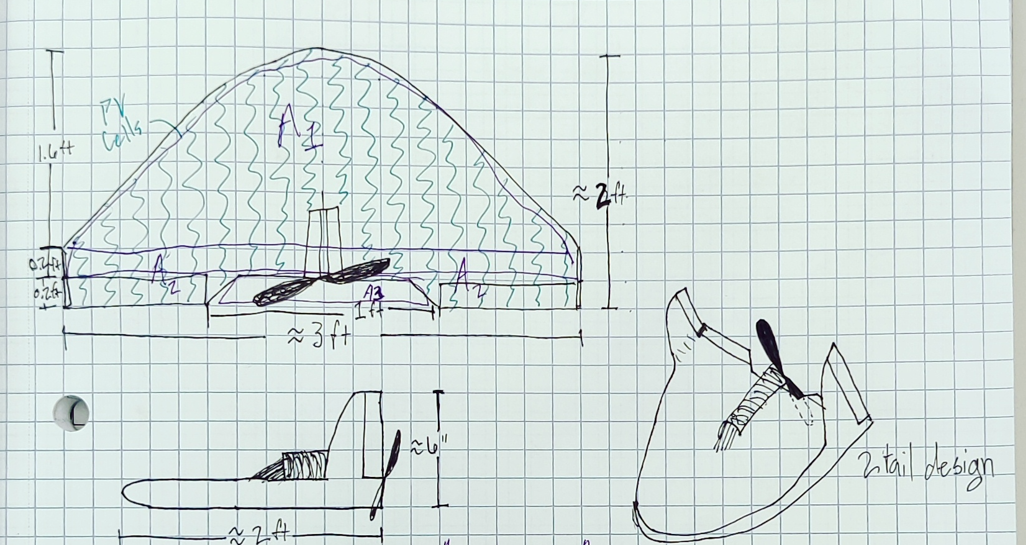 Where We Left off
Mitch 5
Customer and Engineering Relationships
Mitch 6
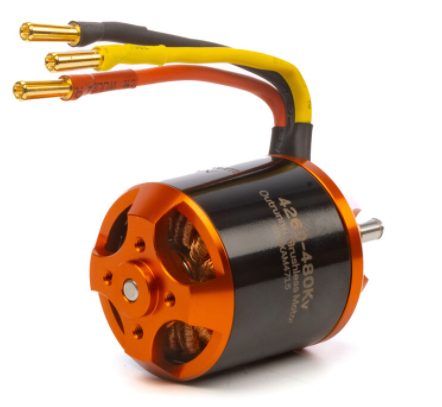 Database
Mitch 7
Weight Estimation (Referencing Database Values)
ME: Motor, Battery, Servo, Receiver, ESC, Dry Weight (Material)
EE: Boost Controller, Battery and Solar
Flowchart
Aerodynamic Analysis
Thrust-To-Weight
Center of Gravity
Velocity
Take-off 
Velocity:

Velocity Stall:
Take Off Distance
Assumptions:
Simplified area for lift/drag calculation
Model wing as straight beam
Load is evenly distributed
Mitch 8
Flowchart
Structural Analysis
Bending Moment
Distributed Load
Shear Force
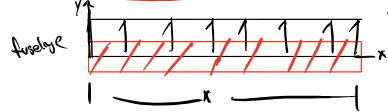 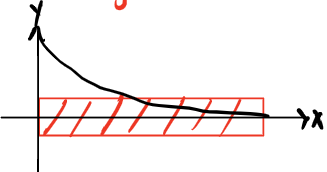 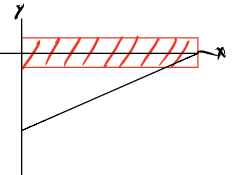 Bending Stress
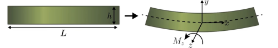 Assumptions:
Simplified area for lift/drag calculation
Model wing as straight beam
Load is evenly distributed
Mitch 9
Computation Iterations
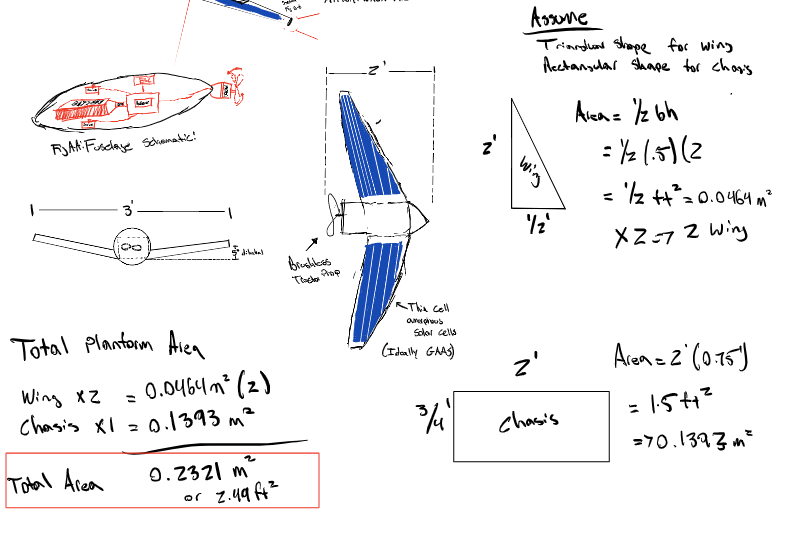 Mitch 10
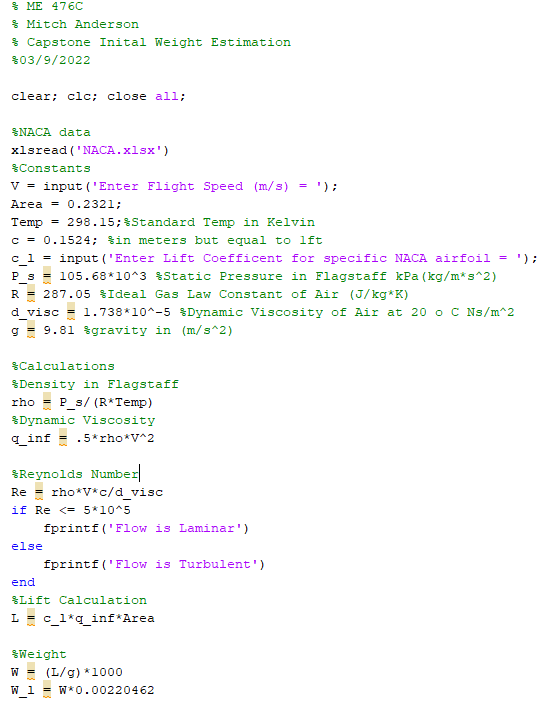 Computation Results
Maximum Lift = 
38.11 N
8.5646 Lbs.
Stall Velocity = 
12.89 m/s
42.30 ft/s
Mitch 11
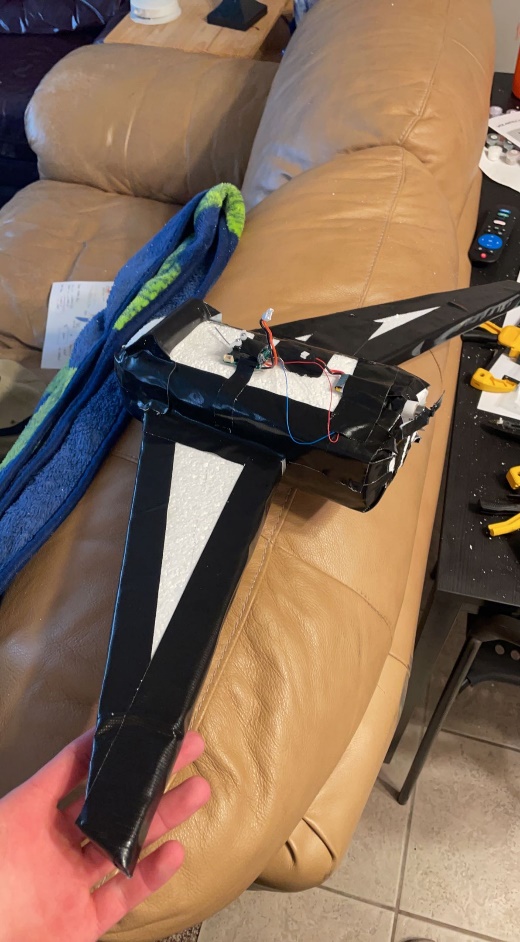 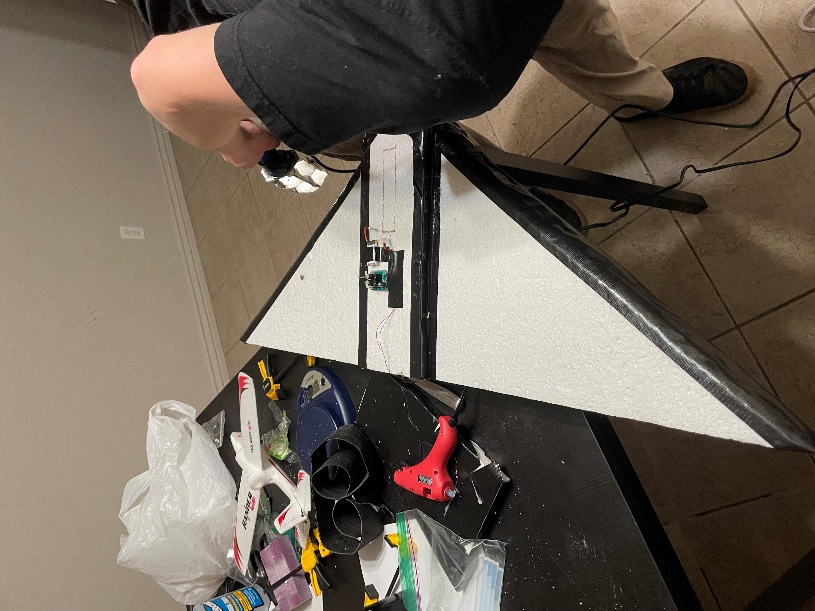 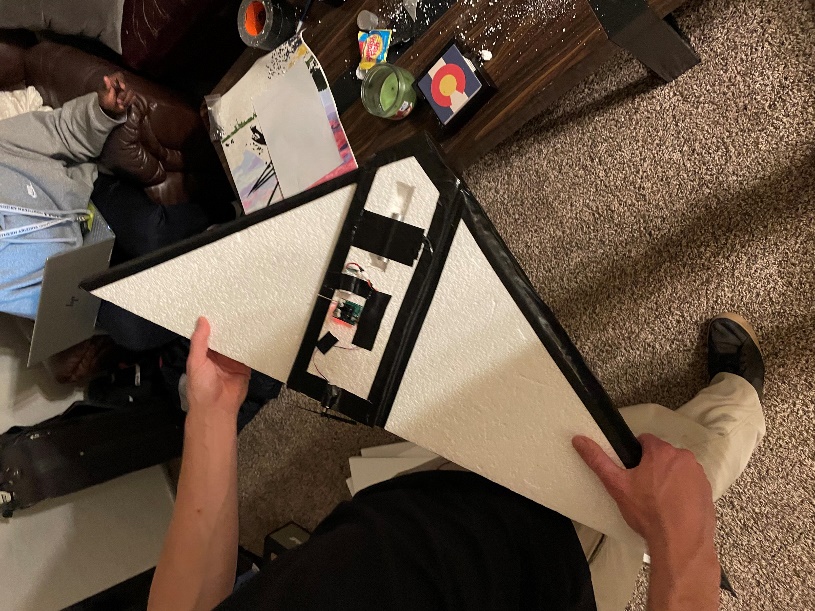 Prototyping
Joel 12
Testing Procedure
Testing Conditions:
Location: Rolle Center 
Temperature: Room Temp (20℃)
Wind Speed: 0 mph (indoors)
Measurements:
Length of Flight 
Velocity
Time
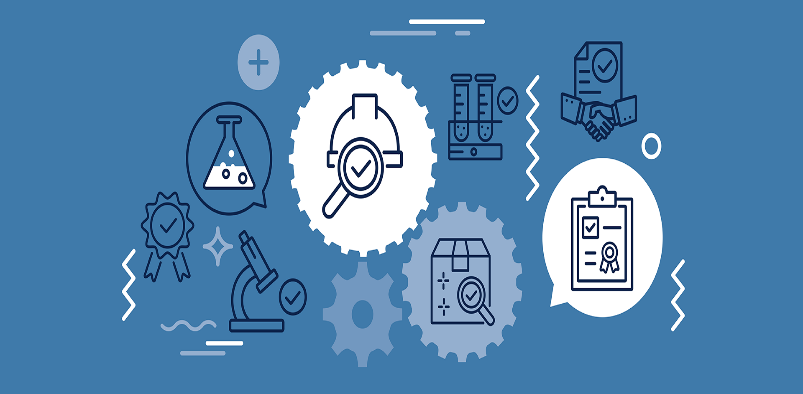 Procedure:
Set up on basketball court
Measure out distance using measuring tape from base line
1 m 
12 ft
24 ft
Logger Pro Calibration
Use 1 m measurement for reference
Film practice throw
Import video as .MOV file
Track position of each frame
Output: Time,x(m),y(m),V(x),V(y)
Testing:
Flying Wing w/o motor (3 trials)
Flying Wing with motor (3 trials)
Sol Avem w/o motor assistance (3 trials)
Sol Avem with motor assistance (3 trials)
Joel 13
Data collection
Joel 14
Testing & analysis
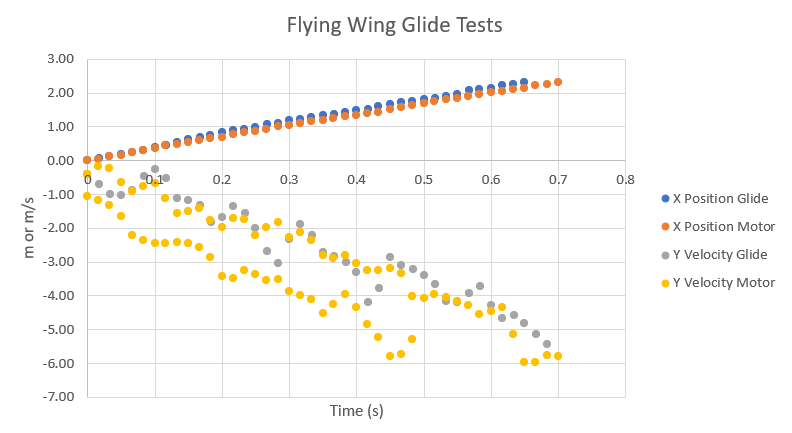 Joel 15
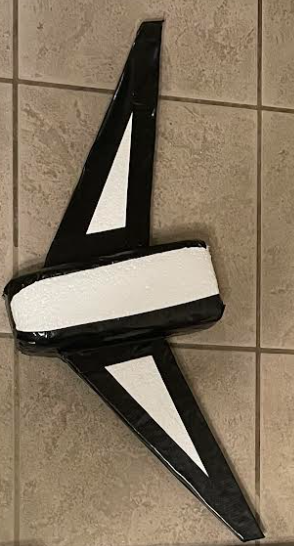 Design Selection
Pros:
Structurally Sound
Extended Flight
Simple Fabrication
Larger Planform Area
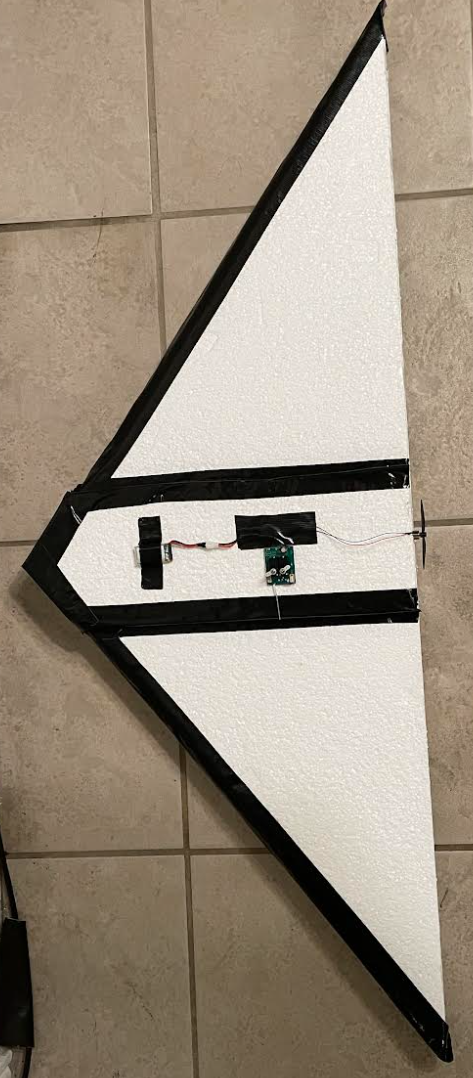 Joel 16
Failure Mode Effect Analysis
Radley 17
FMEA SUMMARY & FURTHER TESTING
Radley 18
BOM
Radley 19
Budget
Total Budget of $1500

ME Components: $255

EE Components: $315

Remaining Budget: $930
Radley 20
Team Contributions
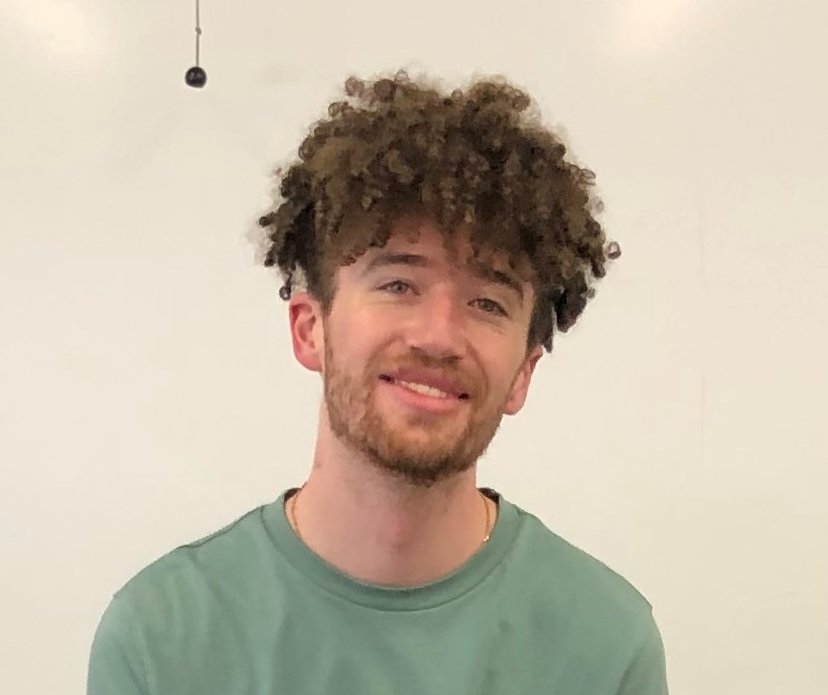 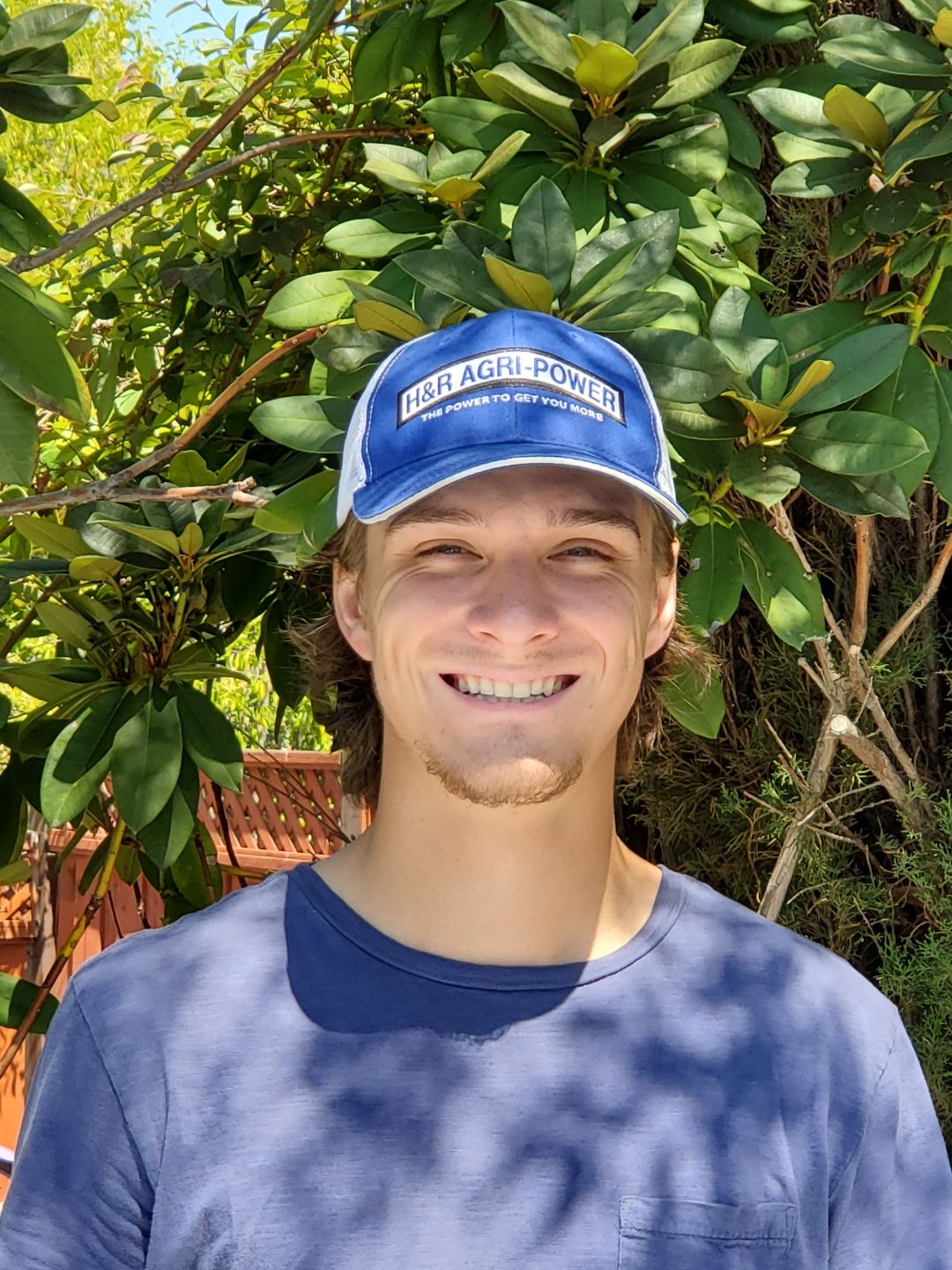 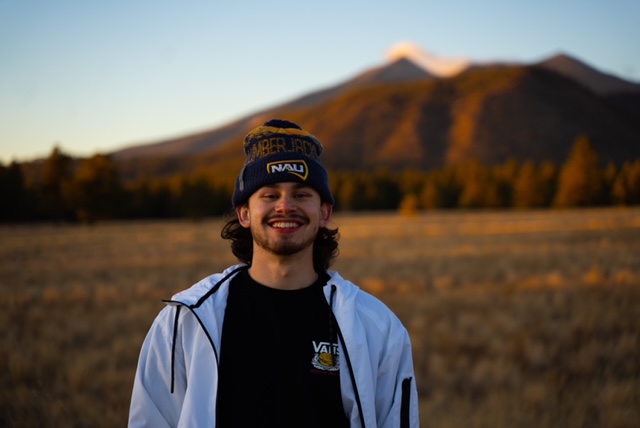 Mitchell Anderson: Project Manager and Airfoil/Aircraft Design
Joel Freedman: Logistics Manager/Test Engineer and Wing Selection/Flight Control Design
Gage King: CAD Engineer/Manufacturing and Engine/On-Board Component Selection Design
Radley Rel: Financial Manager and On-Board System/Solar Design
Radley 21
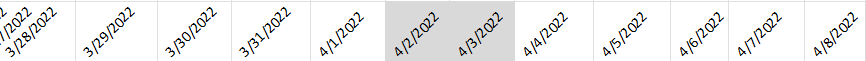 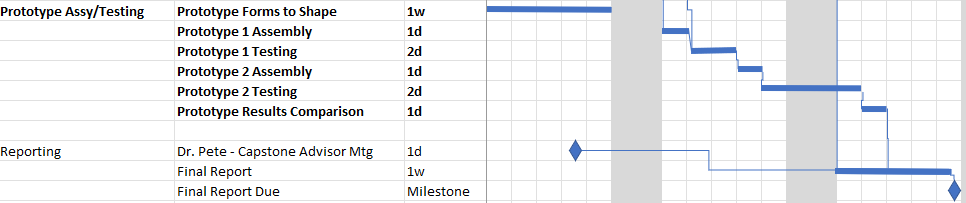 Schedule & Phase
Gage 22
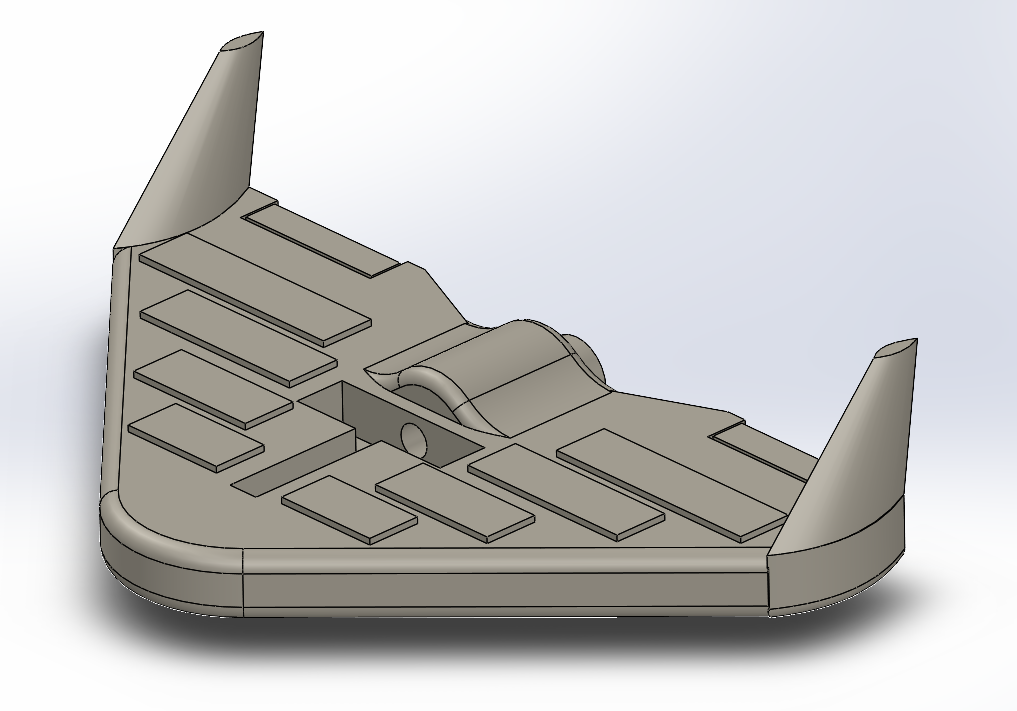 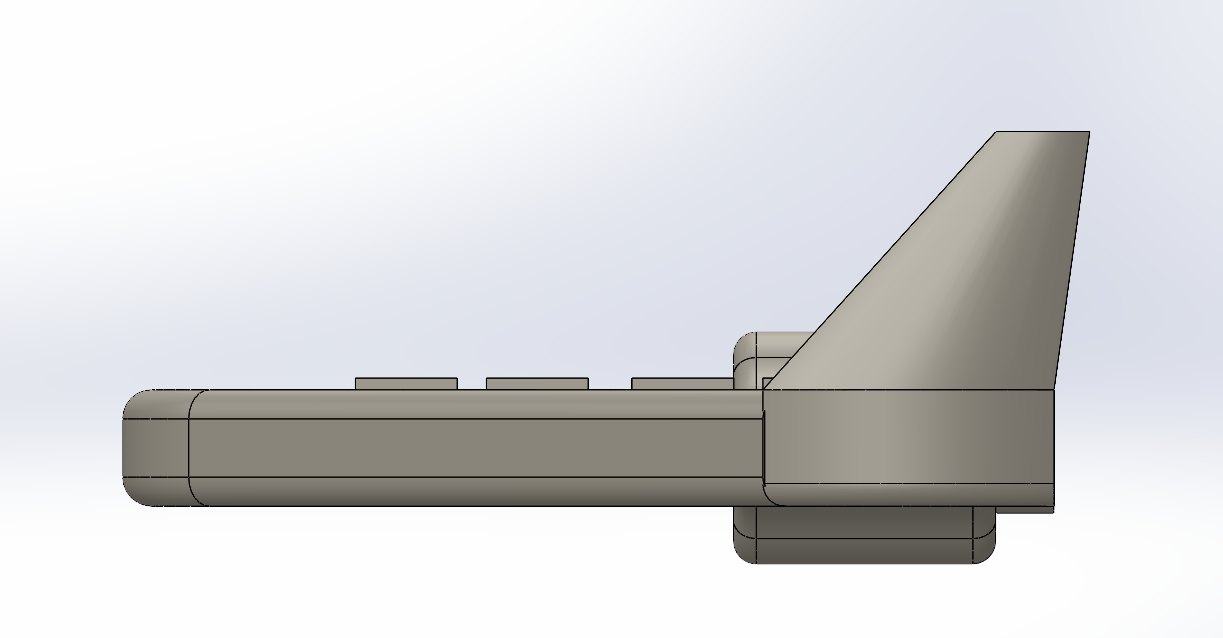 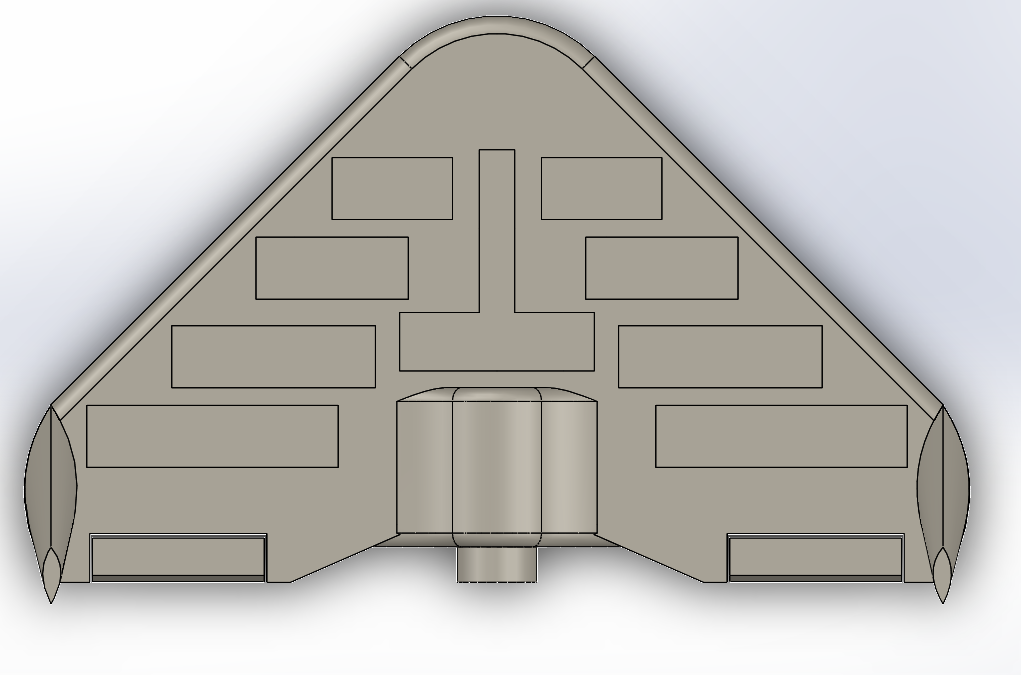 Side View
Isometric View
Top View
Final Cad
Gage 23
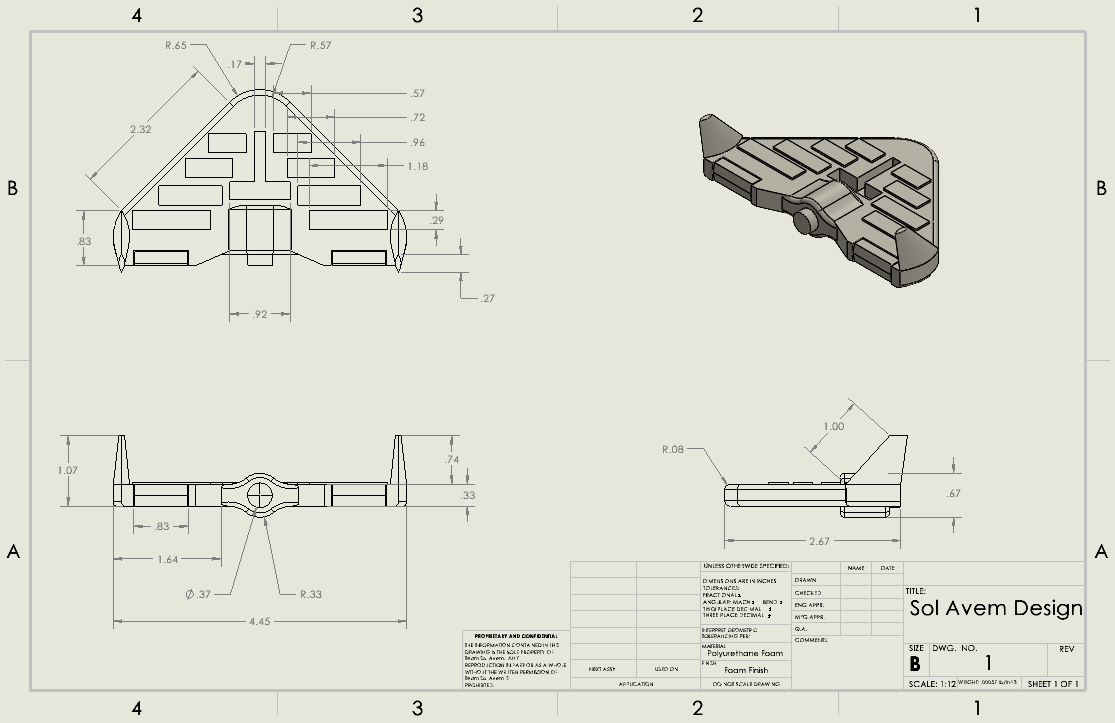 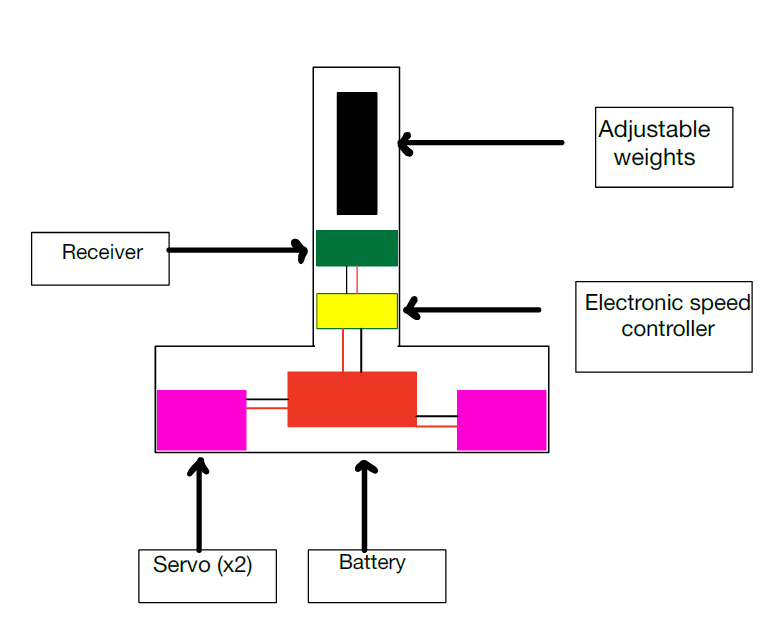 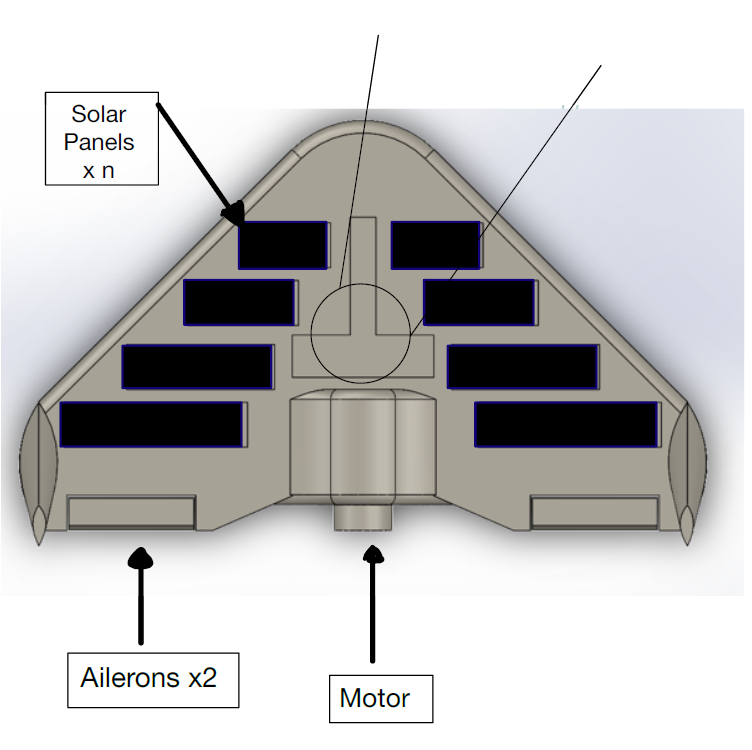 Components & Dimensions
Gage 24
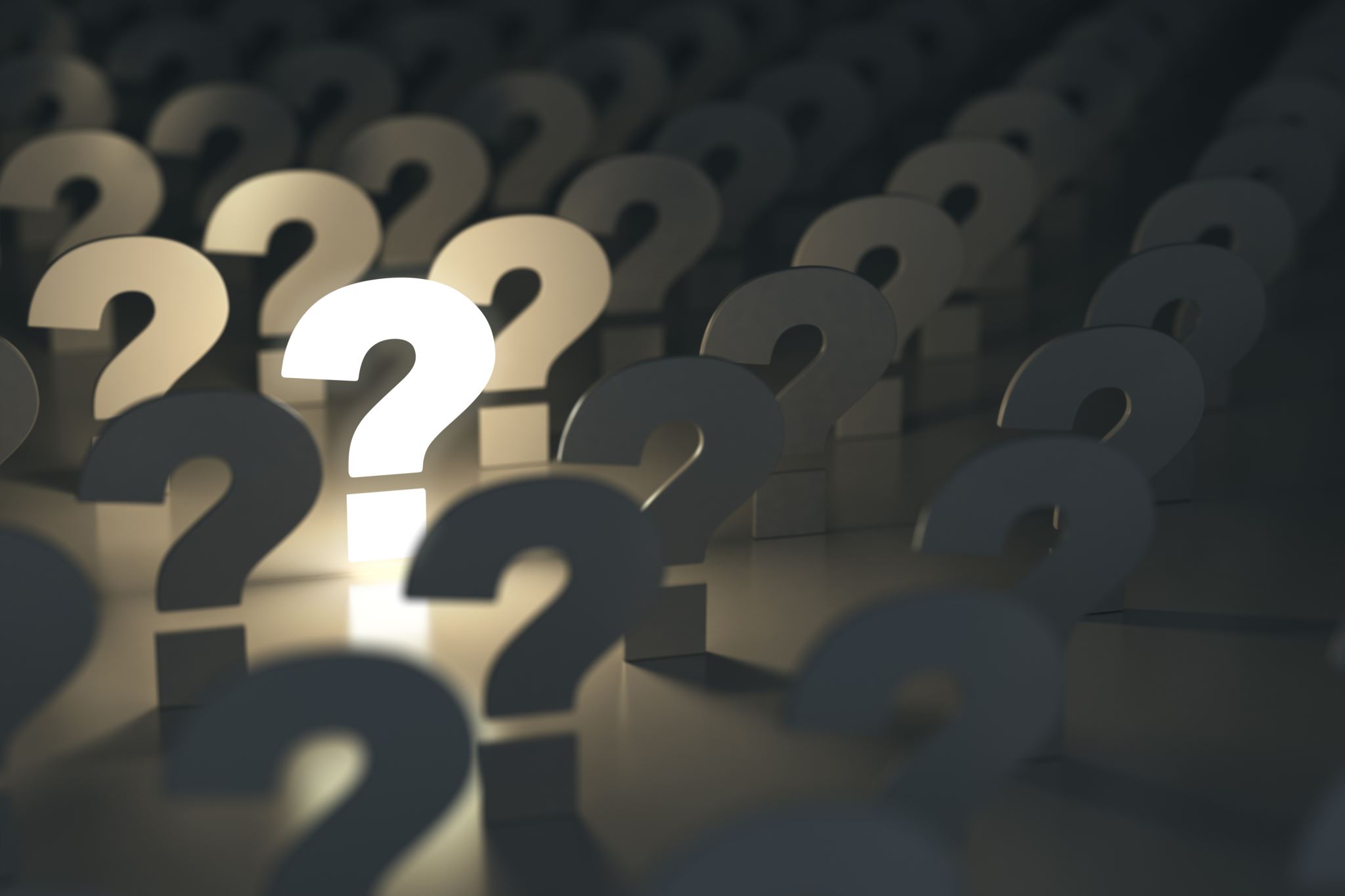 Questions?
25